DEJEPIS
História je učiteľkou múdrosti...
História je to čo nás spája...
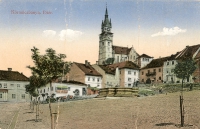 Dejepis môže byť aj zábava...
Takto by to mohlo na hodinách vyzerať, že?
Dejepis to znamená:
Byť vzdelaný
Byť informovaný
Byť v obraze
Vedieť povedať svoj názor
Vedieť sformulovať myšlienky
... lebo...
„Myslím teda som.“